Full Council Meeting
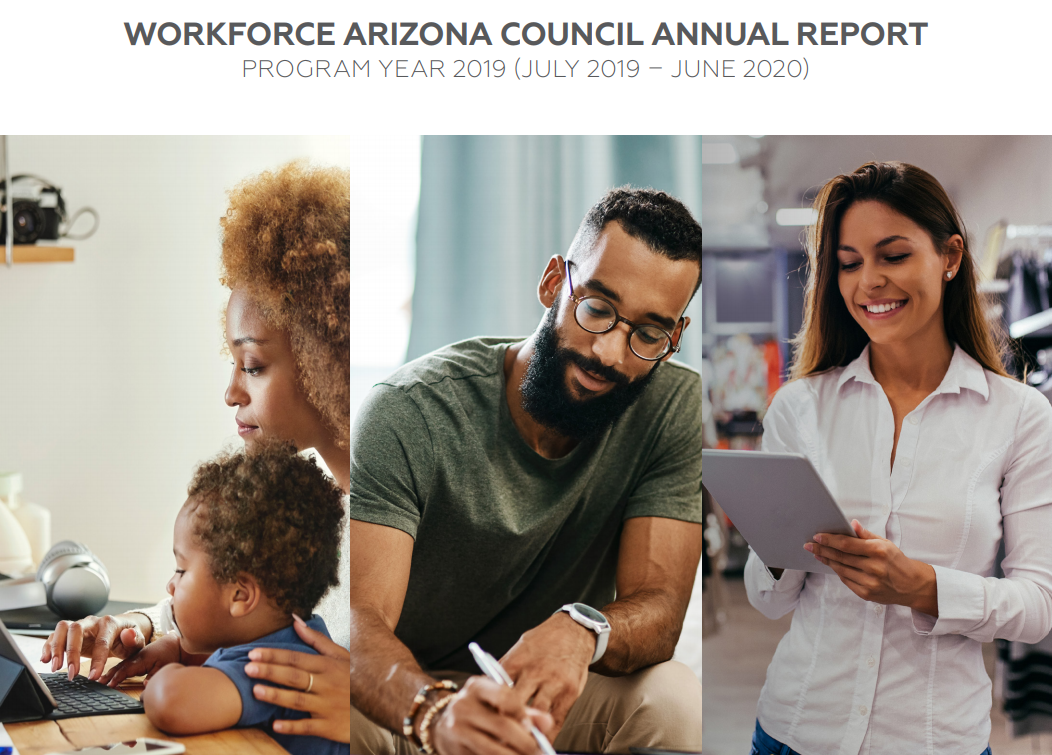 November 2022
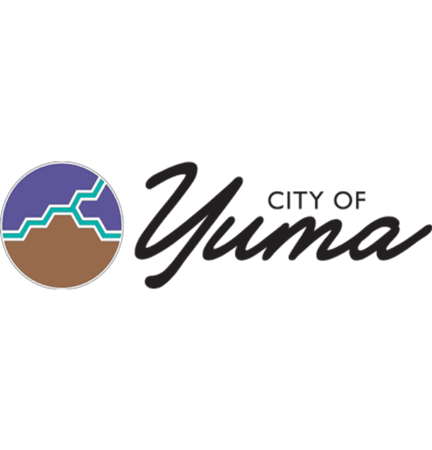 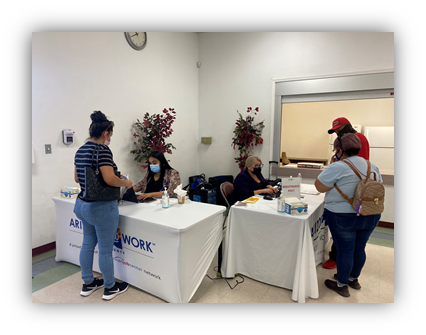 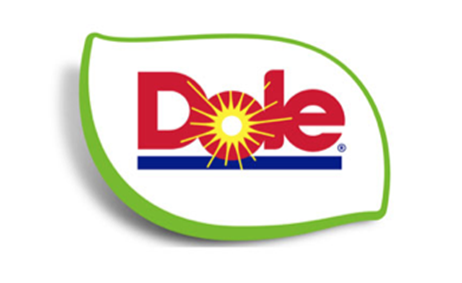 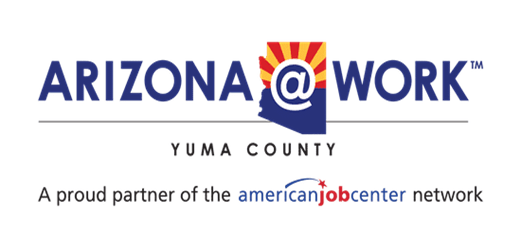 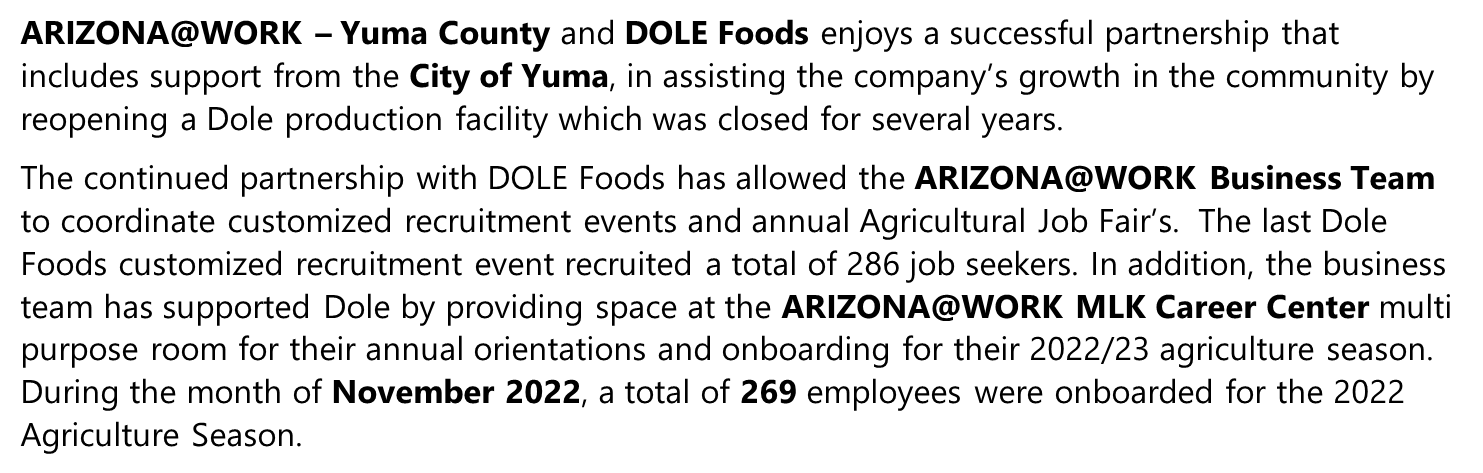 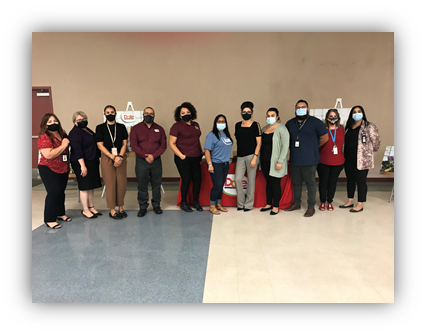 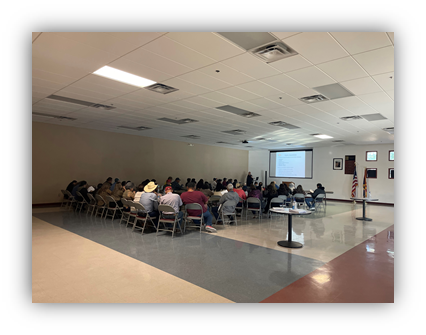 AZ NEXT Presentation
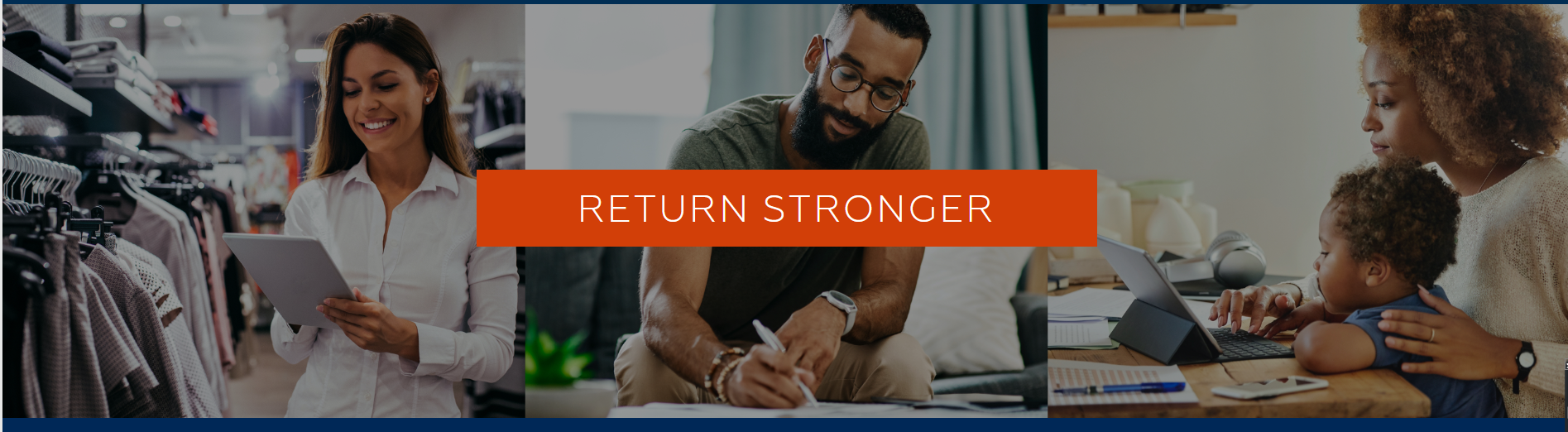 Rob Buelow, ASU
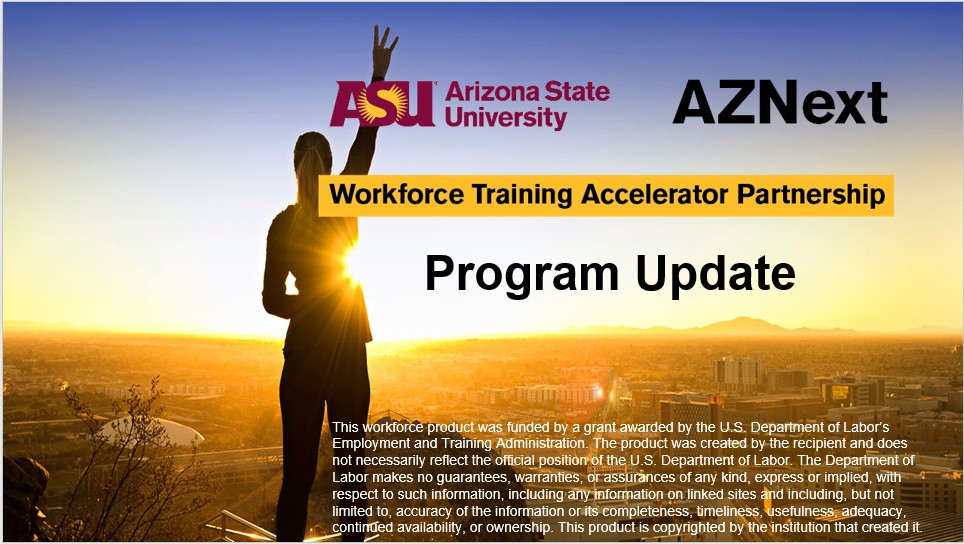 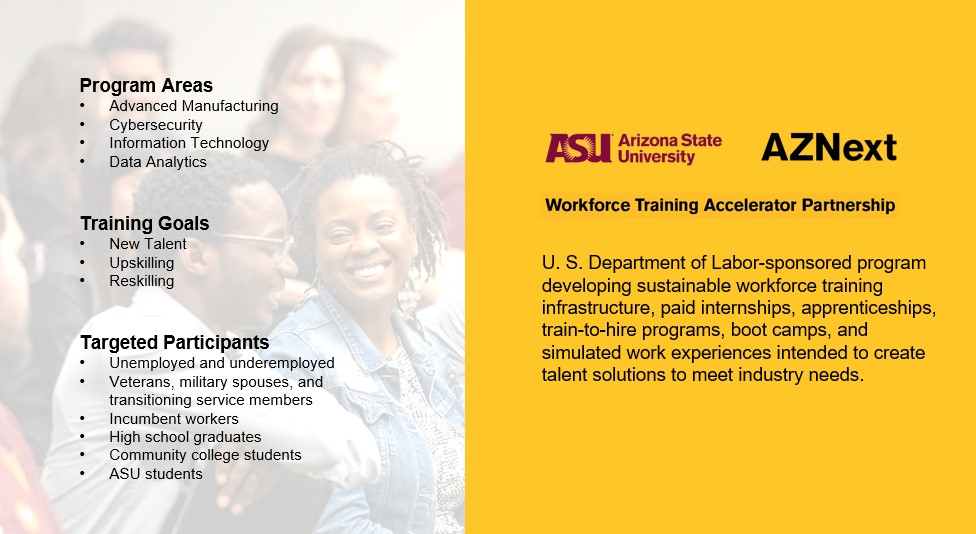 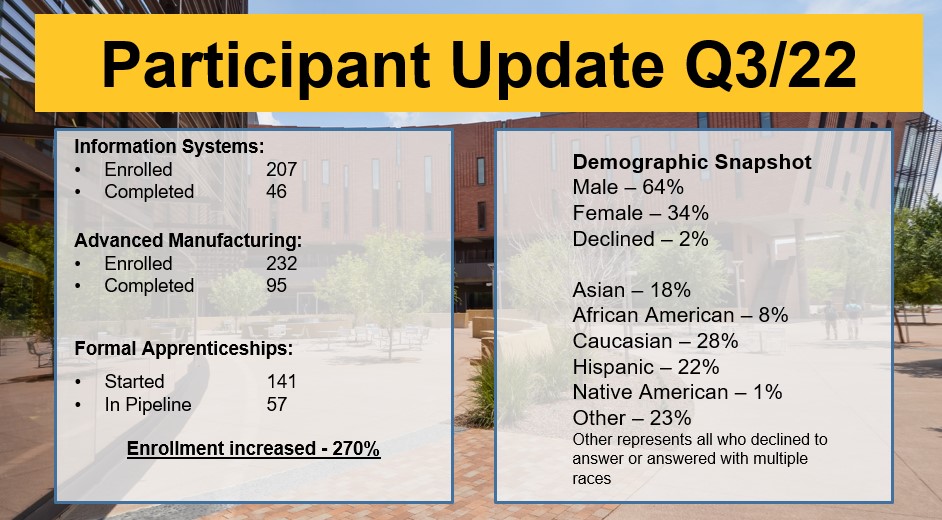 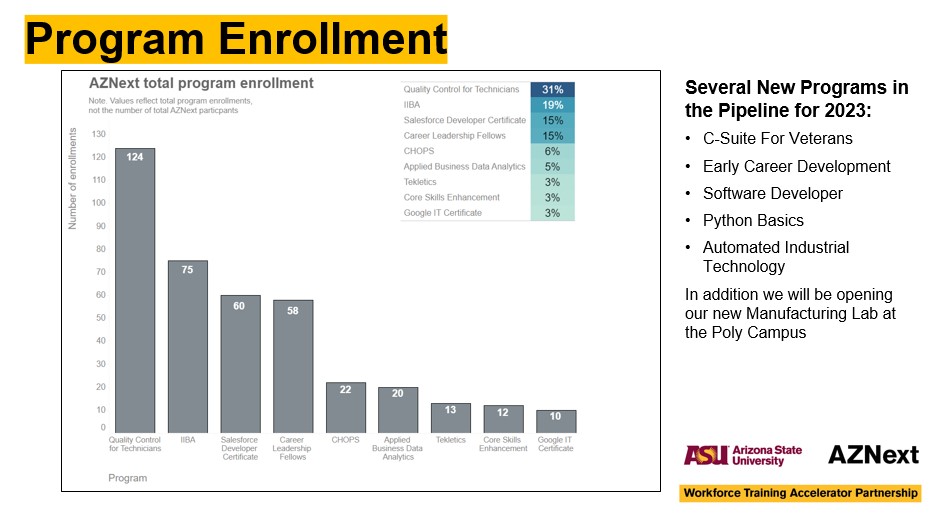 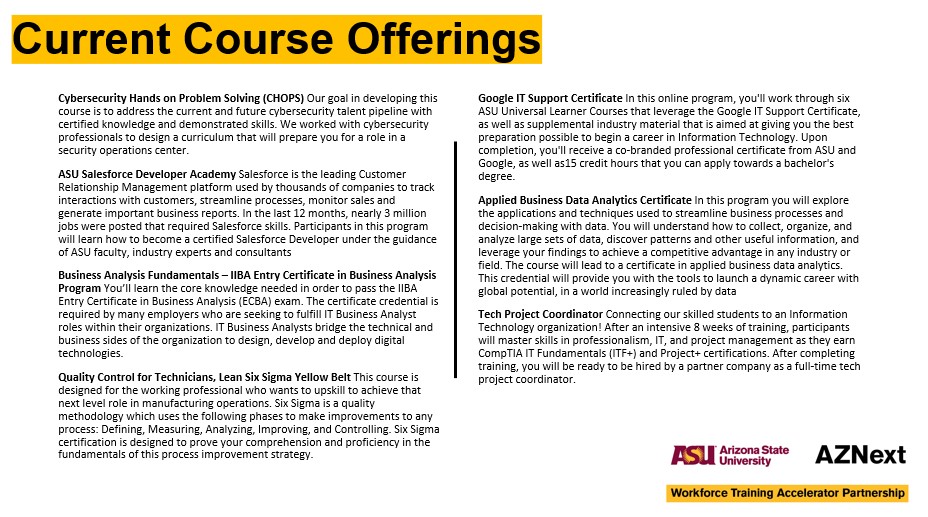 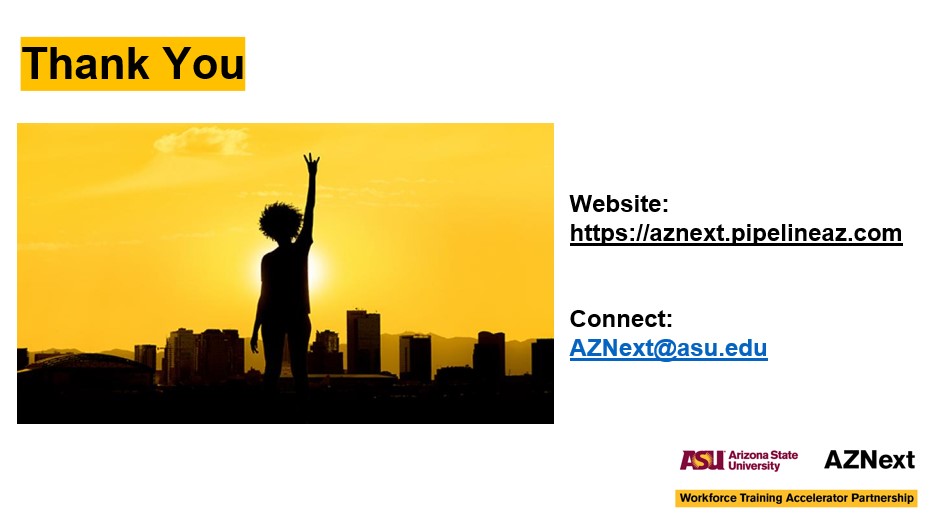 Workforce Team Updates
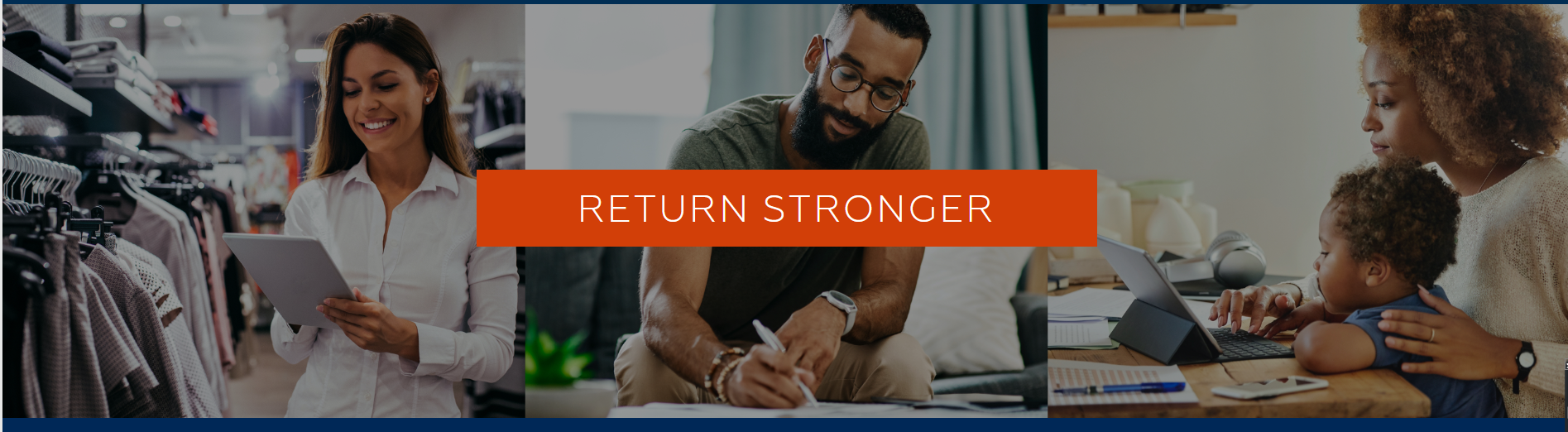 Office of Economic Opportunity
Welcome
Kennedy Riley
Performance Manager
kennedy.riley@oeo.az.gov
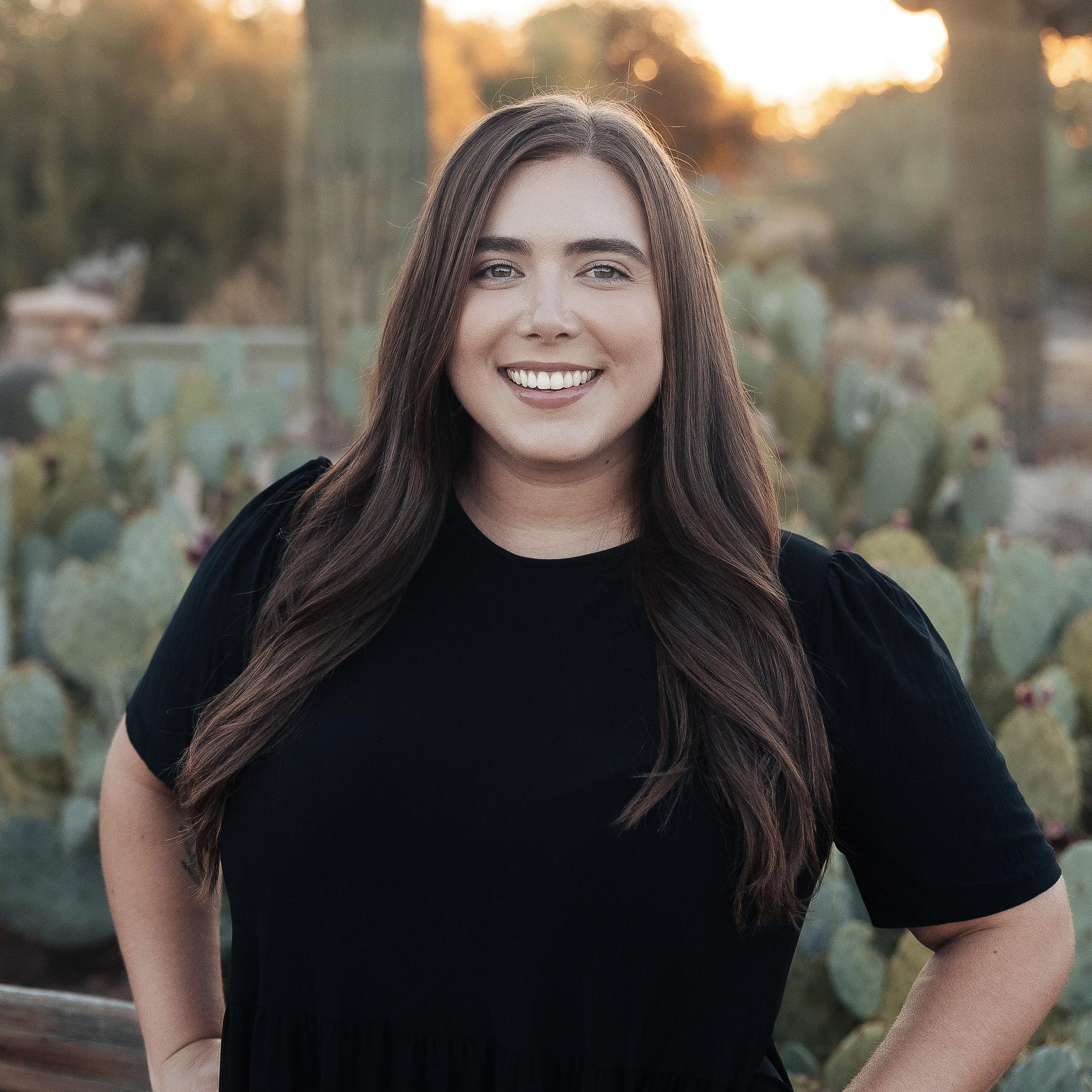 Responsibilities & Projects: 
Updating Council policies, procedures, bylaws and research of best practices 
Preparing the annual report
Tracking performance across the state and identifying areas of improvement 
Coordinating with various state agencies on a variety of projects and performance measures
Council Policies
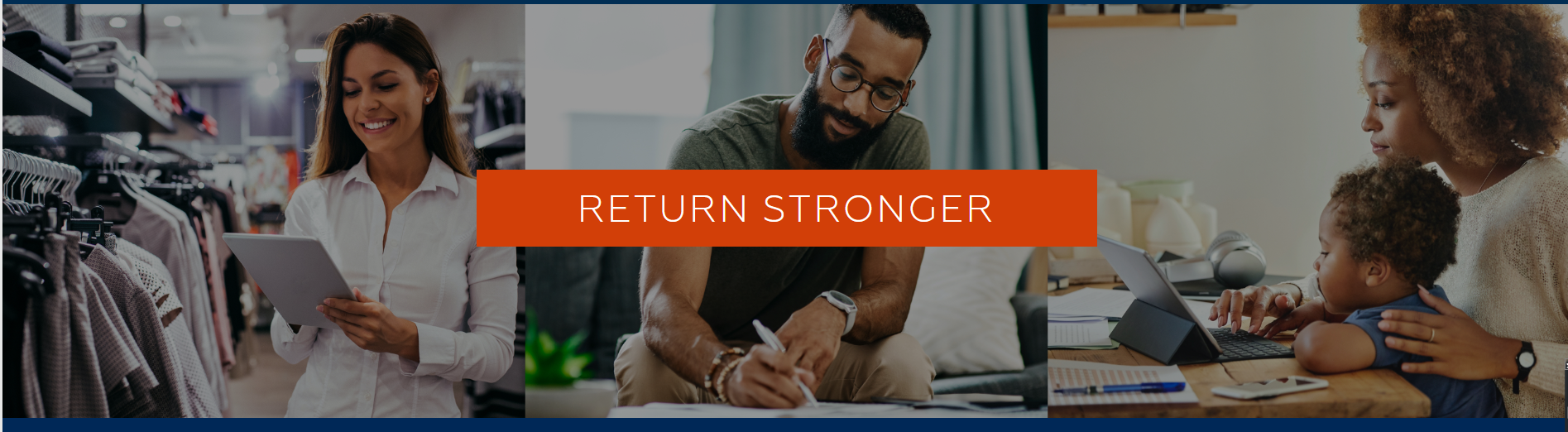 Revisions and Timeline
13
Policy Revision Plan
Continue work with Ken Mall- EDSI
Create a plan 
1st Quarter
Complete project by March 2023
Establish workgroup
Workforce Staff
Council and Committee members
Partner with DES Policy Administration and Program staff
14
Council Annual Report
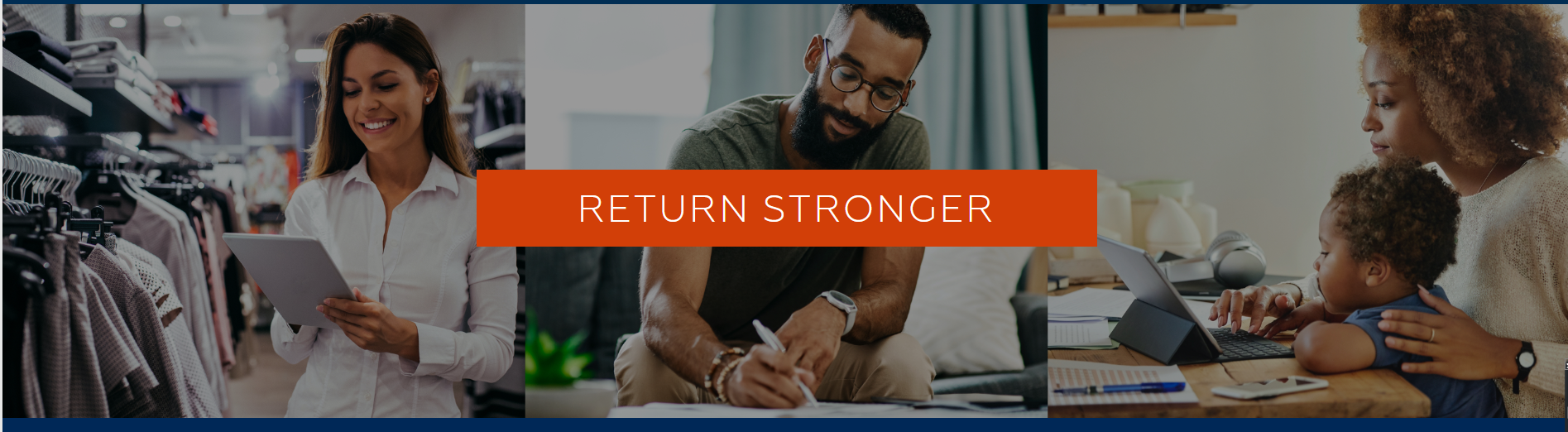 Plan and Timeline
Annual Report Progress Update
Background
Performance of Title Programs and Community College Districts
Due December 1st (AZ Legislature and Governor’s Office)

MARCOM edits and 1st draft for review - November 9th
Final edits- November 10th-15th
Send to print- November 23rd
Final Delivery- November 29th
AZ Quest Grant
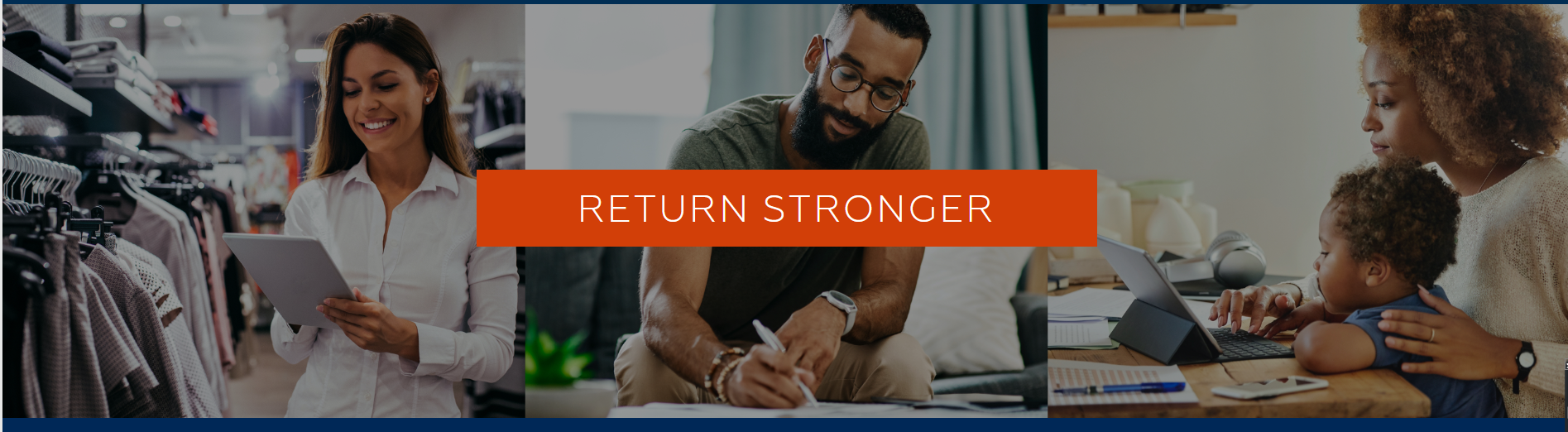 Award and Overview
DOL National Dislocated Worker Grant
Arizona QUEST $15 million award
6 Local Workforce Development Areas
Cochise, Maricopa (City of Phoenix), Mohave/La Paz, Pima, Yavapai, and Yuma
1500 participants- Dislocated workers impacted by COVID-19

Industries
Healthcare, Manufacturing, Logistics, and Professional, Scientific and Technical Services

Grant focus
Partnerships and Outreach
Business Engagement  
Employment and Training
Local Plan Modifications
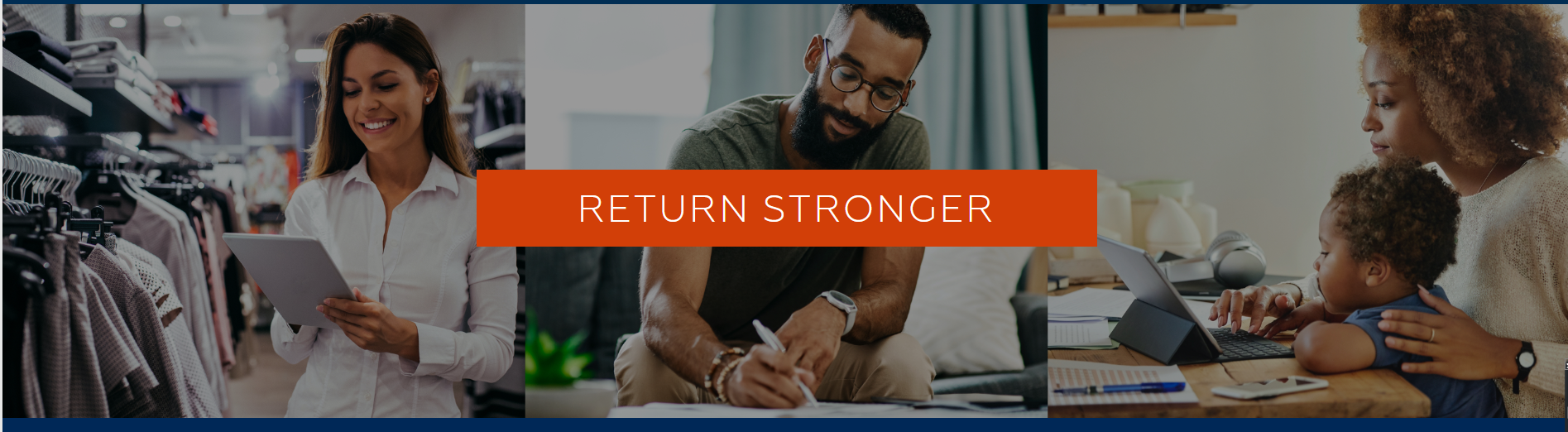 2020 - 2024
Local Plan Modification Update
Final Drafts Received
City of Phoenix
Maricopa County
Mohave / La Paz
Pima County
Santa Cruz County
Southeastern Arizona
Yuma County
Final Draft pending CEO approval
Coconino County
Remaining Local Areas
Nineteen Tribal Nations
Northeastern Arizona
Action Item: Vote to approve 7 Local Plan Modifications, conditionally approve Coconino County pending CEO approval, and a formal letter to NEAZ with 12/31 deadline.
[Speaker Notes: Coconino- December 6th
NEAZ- send formal letter with 12/31 deadline.  Plan must be completed and submitted by end of December or the Council/DES will move forward with corrective action which could result in a substantial violation.  DES will be available to provide any TA.  We (OEO? DES?) send letter to NEAZ and NTN about the Dec. 31 deadline and inform them that failure to submit a Local Plan as instructed is a substantial violation and will trigger the process described in Section 1300.   After Dec. 31, DES will notify OEO as to whether they complied.  When we (OEO & DES) meet later this week, we can work on the steps to follow after Dec. 31.
Draft submitted to board chair by 11/16.
Public comment period ends 11/27.
Board approval (via special meeting) by 11/29.
Submission to DES by 11/29.
Based on ongoing compliance issues and status of NTNs Fiscal Agent, DES will continue to work with bringing their LWDB compliant]
Local Workforce Development Board
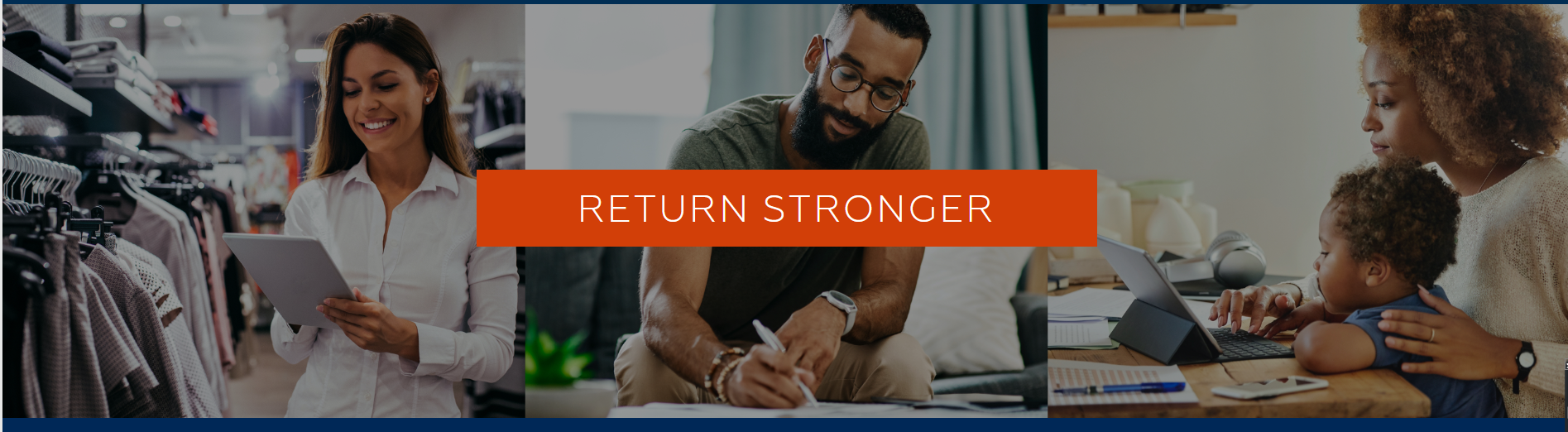 Nineteen Tribal Nations Update
NTN Update - Fiscal Agent Designation
In 2019, the NTN LWDB was the designated Fiscal Agent

Funds were distributed to each of the 13 Tribes
DOL found the lack of a single entity to function as the Fiscal Agent non-compliant:
Conflict of interest
No oversight to ensure compliance

DES instructed NTN to designate one entity as the Fiscal Agent
NTN Update - Fiscal Agent Designation
Since 2019, DES has worked with NTN to designate one entity to serve as the Fiscal Agent

Pascua Yaqui Tribe was approved in 2020, but never fully assumed responsibility and notified NTN in May 2022 that the tribe could not serve as the Fiscal Agent

DES and NTN approached 3 non-profit organizations – Local First Arizona, Inter Tribal Council of Arizona, and the Phoenix Indian Center – all declined
NTN Update - Fiscal Agent Designation
What’s Next?
DES to assist NTN identify a Fiscal Agent by conducting a “Request for Information” (RFI)

RFI will be sent to potential interested parties to ascertain interest from viable organizations who could serve as the Fiscal Agent to the NTN

If only 1-3 viable organizations respond with interest, NTN may engage in negotiations with the interested organizations 

If more than 3 viable organizations respond with interest, DES will conduct a competitive procurement to assist the NTN in identifying an entity to serve as the Fiscal Agent
NTN Update - Fiscal Agent Designation
Temporary Measures:
DES issued separate grant agreements for PY21 adult and youth funding to the 13 tribal nations to continue services

The Salt River Pima-Maricopa Indian Community agreed to receive the NTN Board funds through Sept. 2022
Funds used to pay the Executive Director and 3 Staff

The Gila River Tribe agreed to receive the funds for November through April 2023
NTN Update - Fiscal Agent Designation
DES issued correspondence to update the following individuals:
Kristine Firethunder, Director, Governor’s Office of Tribal Relations
Cindy Ptak, Governor's Office, Program Manager, Arizona Infrastructure and Jobs Act Task Force
The Tribal Leaders of the 13 NTN Tribes
Committee Reports
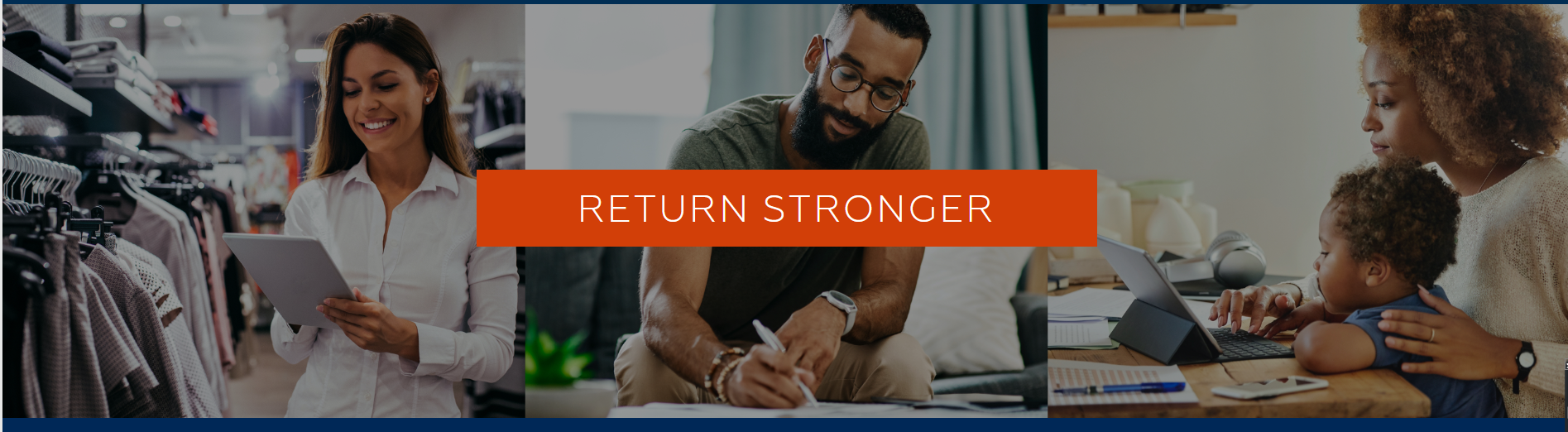 Strategic Communications & Partnerships Committee
Strategic Communications and Partnership Committee
ARIZONA@WORK Brand Policy
DRAFT of Brand Policy has been completed
Includes research of policies from more than 20 states
Currently under review with internal stakeholders 
Plan to post for public comments late October/early November.
Brand policy refers to the Brand Style Guide
Annual Council Convening
December 8th, 2022
West Mec SW Campus, Buckeye 10am-3pm
Focus on Broadband, Apprenticeships and CTE Programming
Committee Reports
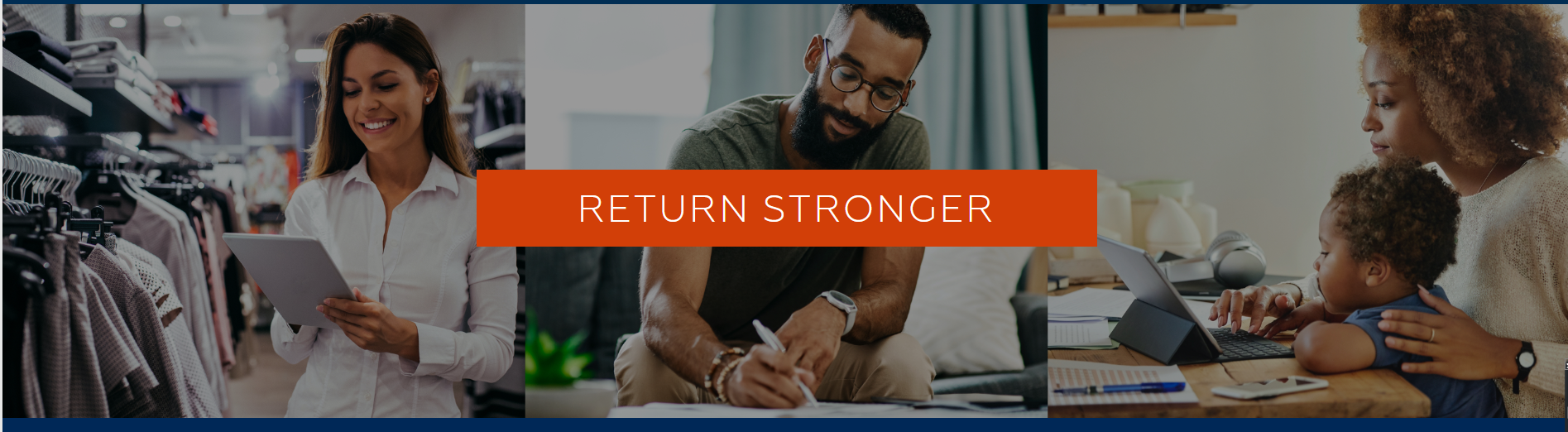 Performance and Accountability Committee
Performance and Accountability Committee
Employer Measures
Notice of Proposed Rulemaking (NPRM)
Proposal to revise the text of the WIOA regulations to use Retention with the Same Employer as the performance indicator used to define effectiveness in serving employers for all six WIOA core programs.
The data for all six core programs will be combined into one measure 
Provided the rationale used by DOL and DOE for choosing the one approach over the others two and their plans for implementation
DES submitted comment on November 14, 2022

Yuma County Waiver
Business vacancy waiver request
WIOA Local Governance Policy
Must be filled within 120 days
Extension request sent October 6th, 2022
Seeking waiver through December 31, 2022

Action Item: Vote to approve the waiver request through December 31st, 2022
Committee Reports
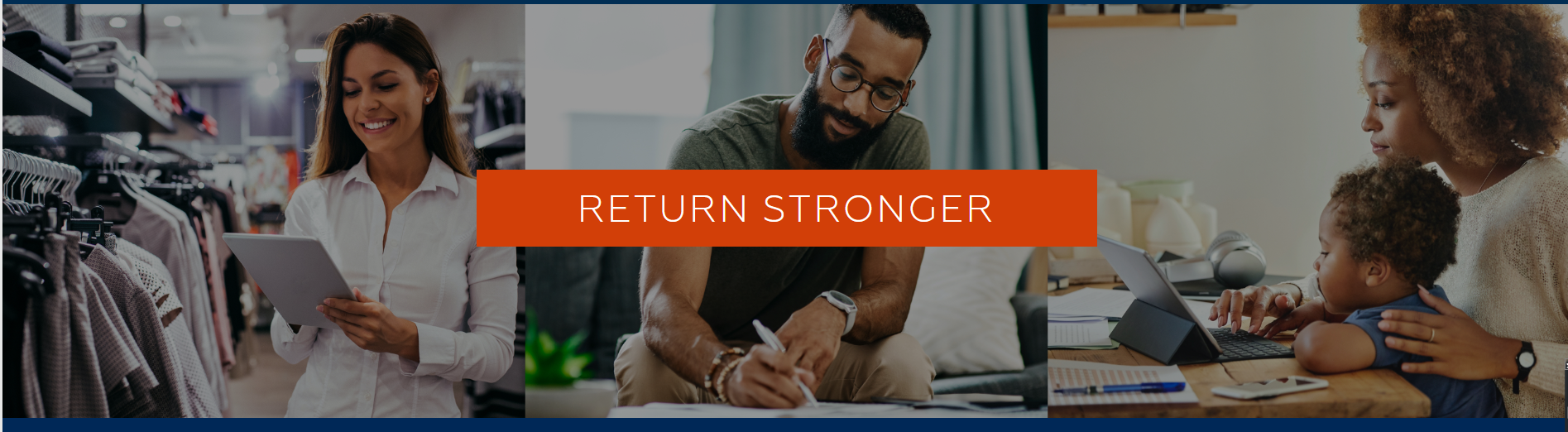 Quality Workforce
Quality Workforce Committee
ACRC
RFP issued, closed Nov. 4th for 5-year continuation of full program  
process to be finalized by Jan. 2023
Digital Literacy is trending
Professional Skills Certificate is on the rise

Apprenticeships
Final Rule to Rescind the Industry Recognized Apprenticeship Program
Effective November 25, 2022
Direct all resources back to Registered Apprenticeships
Good Paying Jobs
Create reliable pathways

Arizona Education Job Fair and Career Expo
February 4th, 2023 8am-2pm
Resume and Interview Workshops

Action Item: Due to lack of quorum at Q4 meeting held on November 1st, vote to approve August 2nd meeting minutes
Workforce Arizona Council
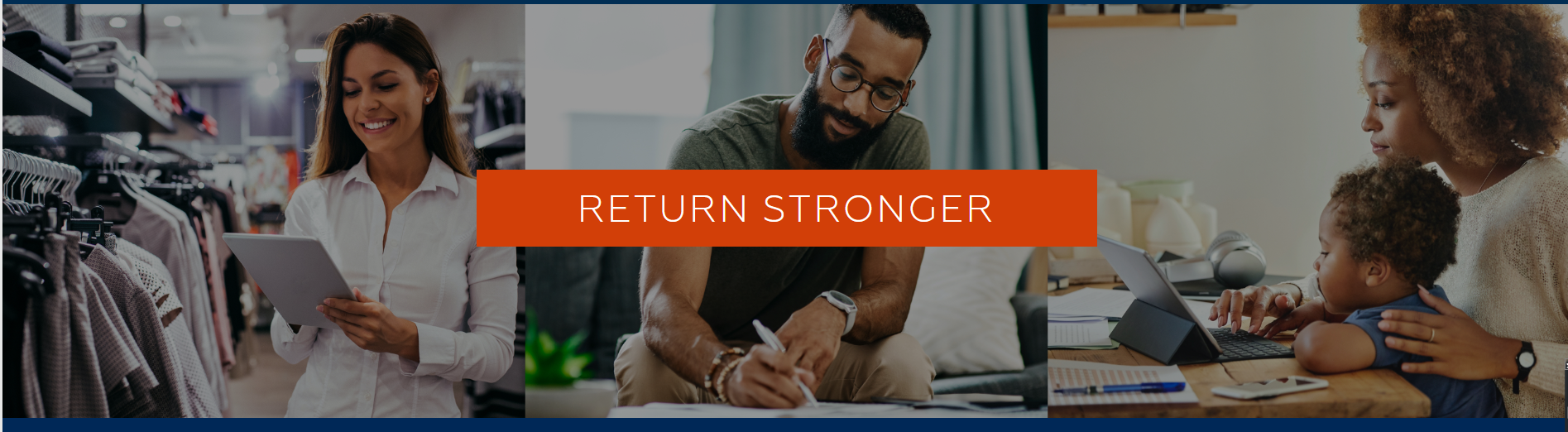 Restructure and Vote
Proposed Council Structure Changes
National Governors Association
Best Practices
Challenges

Committees vs. Workgroups
Beginning 1st Quarter 2023
Effectiveness and Efficiency
Statewide Collaboration
Strategic Plan
Initiatives and Priorities
Compliance vs. Statewide Expectations and Impact
Draft Structure

***Additional Workgroups may be created as needed
Implementation of Robust and Effective Workforce System
Workforce Arizona Council
Policy
WIOA Reauthorization
Compliance Approvals
Executive Committee
Business
Education
Priority Populations
CTE
STEM
Career Pathways
Apprenticeships
Youth
Digital Equity
Integrated Service Delivery
Research and Evaluation
Work Based Learning
Broadband
Apprenticeships
Council Priorities- 2023 Strategic Plan
Broadband
Surface Transportation Construction
Electric Vehicle Charging Infrastructure
Digital Equity
Apprenticeship
Healthcare Pipeline
Work Based Learning
Integrated Service Delivery
Continuous Improvement
Youth Services
CTE
STEM
K-12 Education
Semiconductor and Advanced Manufacturing
Rural/Tribal Workforce Development
WIOA Reauthorization
Research and Evaluation- WIOA
Action Item: Vote to approve the Workforce Arizona Council restructure, dissolving Committees and creating OEO staff led workgroups, effective 2023.
Questions 
& 
Comments